Chapter 17Section 3+4
Mass Culture and Family Life
Writing assignment	5 minutes
Describe the “ideal” American family in 2013. How does your family compare to the “ideal”  American family.
Section Focus
How did popular culture and family life change during the 1950’s?
Ideal Family of 50’s
Men work
Women stay home raise children
Idea of “Family Values” still around today?
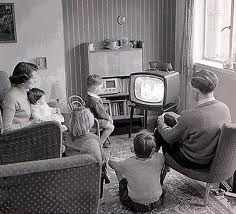 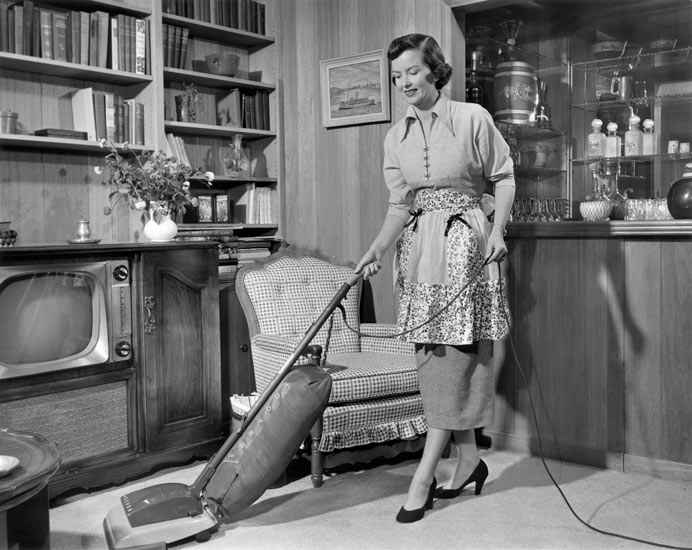 Consumerism
Economy booms …………. Americans Consume!
Postwar era + Consumerism
Americans buy on credit
Americans make more ……Spend More
Median income 1950 = $3,319
            		1959 = $5,417
Diners Club
First credit card

 What do you buy?
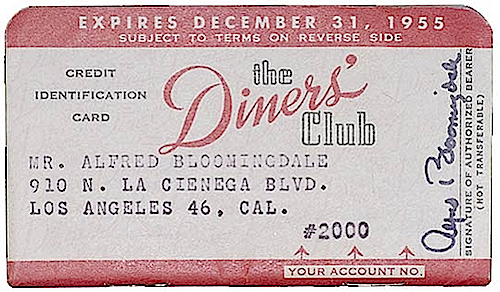 What to Buy?
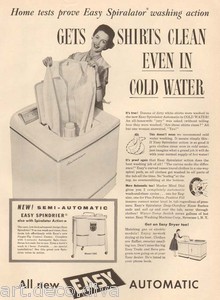 1. Home appliances
Washers/dryers/ranges
Less work for housewives
2. Television
1946= 6,000 sets
1953= 7 million
3. shopping centers pop up in suburbia
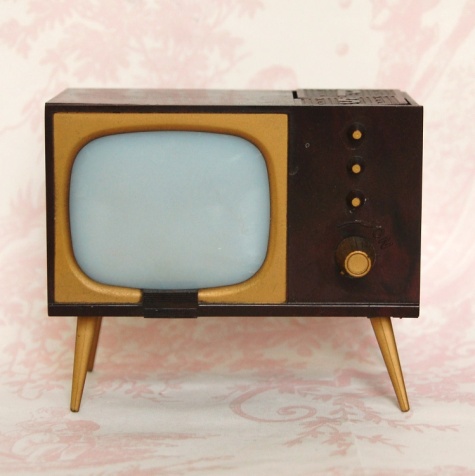 Family Life in 50’s
Post war women leave jobs go back to homemaking
Social pressure to return
Women raise kids
Men = bread winners

“Nuclear Family”
To function correctly, women must accept role!
Women challenge roles
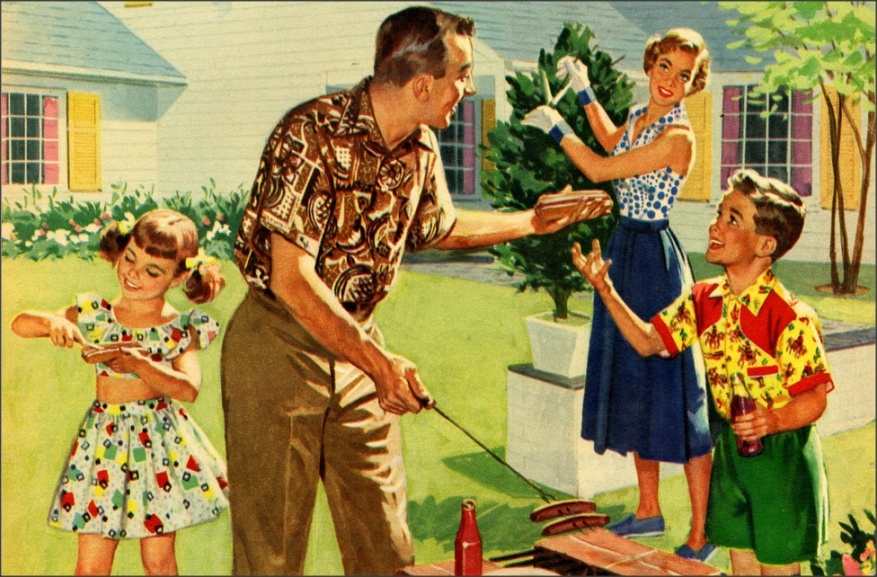 Chudrens!
Family life revolves around children!
Dr. Spock
Best selling book
Nurture/ don’t worry about spoiling child
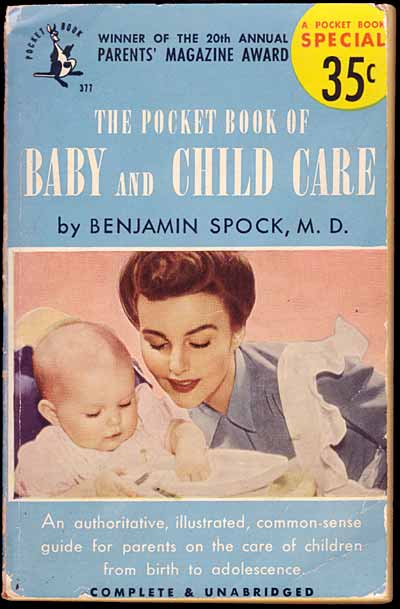 Jesus
People go back to church
Churches in suburbs

Billy Graham


Fulton Sheen
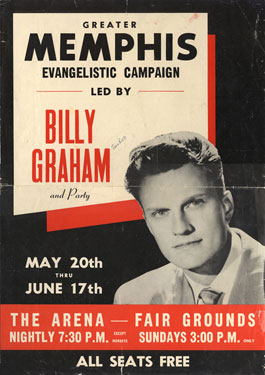 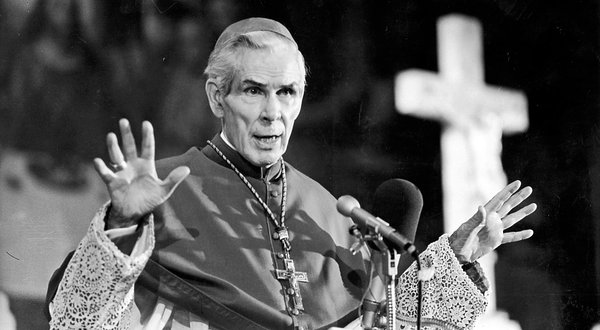 Healthcare Improves
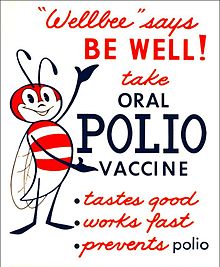 1954 Polio
Jonas Salk invents polio vaccine
Almost eliminates disease

Antibiotics
Penicillin
Better Diets lead to longer life expectancy
Television
Television attracts children  (shows family oriented)
Howdy Doody
Mickey Mouse Club
I Love Lucy
50 million watch each week
“No family problem too great it cant be solved in 30 minutes”


1952 Presidential campaign
Canidates with more $$$= more TV time
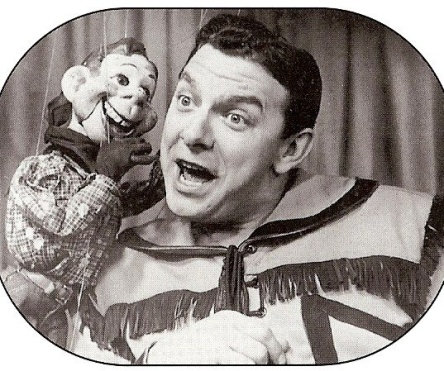 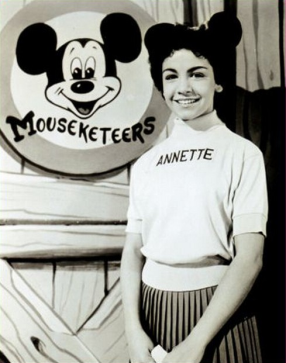 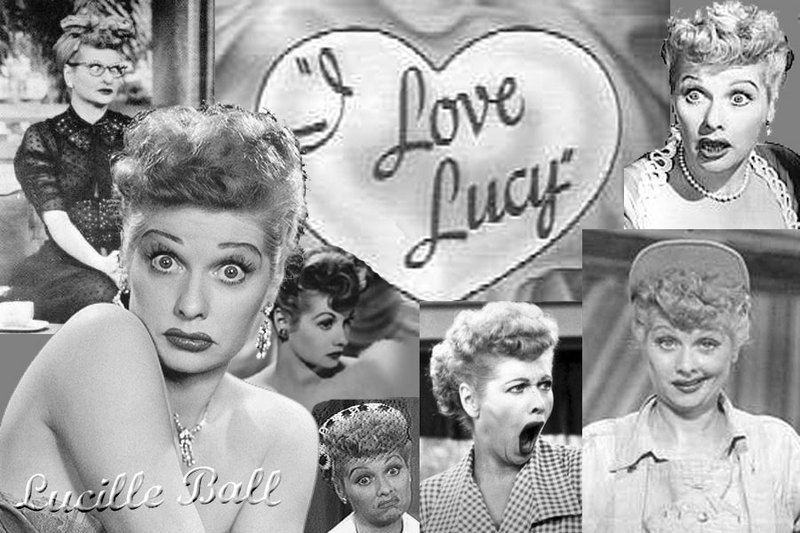 Rock n’ Roll
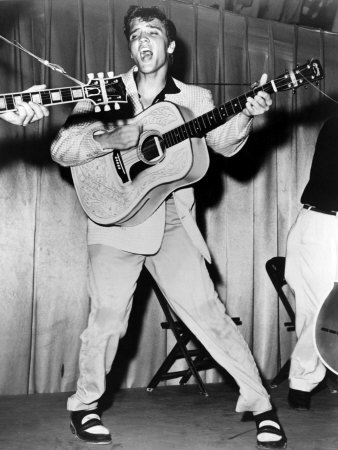 1951 “race” music becomes Rock n’ Roll
Borrows form African American music
Rhythm and Blues (R&B)
Radio brings R&B to white audiences in South
Jim Crows laws keep music segregated
Chuck Berry
Elvis Presley hears in Mississippi
Congress holds hearings about Rock n Roll
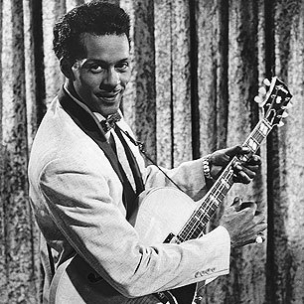 Section focus
How did popular culture and family life change during the 1950’s?

Nationally broadcast TV and radio shows, as well as movies seen nationwide, helped erode regional and ethnic differences. Television programs influenced American values and resulted in many Americans buying the same products. Rock n roll music also became the music for the younger generation all over the country. Families became more child centered and church going.